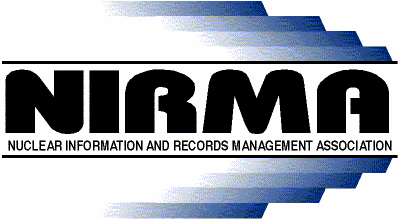 ANSI/NIRMA Standard CM 1.0Status Update
CMBG Conference 2016
West Palm Beach Gardens FL
June 6, 2016
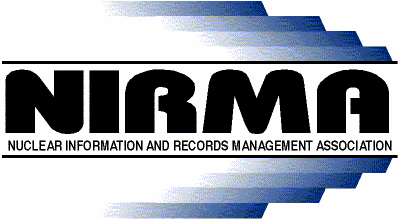 Evolution of ANSI/NIRMA Standard
Industry Historical Events:
 SSFIs
 Millstone Event
 Response to Industry-Recognized Issues
 
History of ANSI/NIRMA Standard
 Position Papers
 NIRMA TG-19
 ANSI Standard
 
 Current Status

 CMBG Inputs Going Forward
CMBG 2016
ANSI/NIRMA Standard –Status Update
2
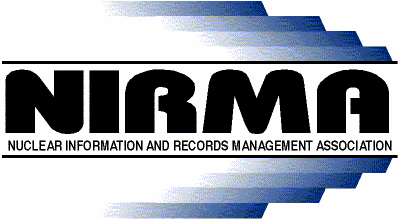 Industry Historical Events
Safety System Functional Inspections (SSFIs):
In mid-1980s, NRC initiated SSFIs at operating nuclear power plants
Basic objective of SSFIs was to ensure Licensee could produce documentation that:
Represented the ‘as-built’ facility
Verified the facility was within the authorized design basis
Support the ability to maintain the plant
Demonstrated proper controls are applied for facility changes
Millstone Shutdown
NRC’s 10CFR50.54(f) letter issued with major focus on CM
Triggered industry initiatives on CM
CMBG 2016
ANSI/NIRMA Standard –Status Update
3
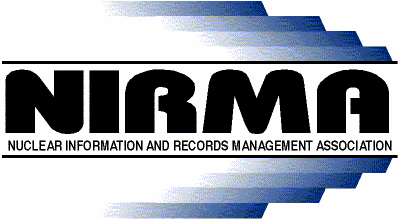 Industry Reactions
NRC required Licensees provide evidence that plants were within their design and licensing bases

Utilities committed to reconstituting their design basis for operating units, i.e., Design Basis Reconstitution

New plants under construction also committed to developing design basis documentation
CMBG 2016
ANSI/NIRMA Standard –Status Update
4
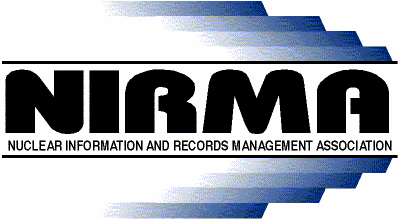 Industry Reactions
NUMARC Task Force published guidance for Design Basis  Reconstitution (NUMARC 90-02)

NRC issued NUREG/CR 5147 on CM Program attributes

Design Basis Reconstitution initiatives were launched with expenditures in the $100s of Millions of Dollars…!
CMBG 2016
ANSI/NIRMA Standard –Status Update
5
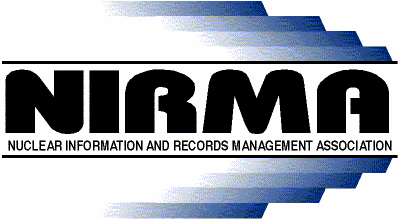 NIRMA’s Assessment & Direction
NIRMA noted that non-adherence to design change control requirements identified in ANSI N42.11 (QA for Design Control) was a major cause of design basis issues BUT that was not CM…

Proposed that key underlying issues were ineffective processes, information management and integration of information flows in processes across the entire plant organization

Suggested overall issue was absence of Configuration Management Programs which complimented design and document control

NIRMA Configuration Management Committee (CMC) was formed in 1987 to focus on the issues and develop guidance materials for establishing effective CM Programs
CMBG 2016
ANSI/NIRMA Standard –Status Update
6
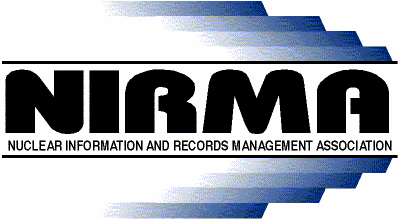 ANSI/NIRMA CM Standard - Status
ANSI requires maintenance of Standards on a 5-year cycle
 2007 revision was assessed regarding needed updates:
 CMBG agreed no updates were required at this time
 Any issues going forward would be addressed in later revision
New build guidance for CM in ERPI Technical Report deemed adequate
 NIRMA decision was to reaffirm 2007 revision:
Initially planned for 2013
Administrative issues pushed out the Reaffirmation process until 2015
 ANSI Reaffirmation process status:
 Completed in May 2015 with 100% approval for Reaffirmation
 Documentation submitted to ANSI for formal approval in July 2015
ANSI/NIRMA CM 1.0 – Reaffirmed Standard in July 2015
CMBG 2016
ANSI/NIRMA Standard –Status Update
7
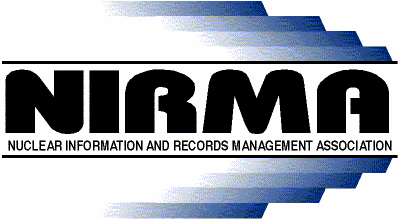 CM Guidance History
1987
1989
1994
1996
2000
2007
2012
1993
2015
2016
Configuration Management Committee
NIRMA
Rev. 0
1989
Rev. 1
1994
PP-02
Rev. 0
1996
TG-19
CM 1.0 2015
CM 1.0 2000
CM 1.0 
2007
ANSI/NIRMA Std.
Configuration Management Benchmarking Group
CMBG
CMBG 2016
ANSI/NIRMA Standard –Status Update
8
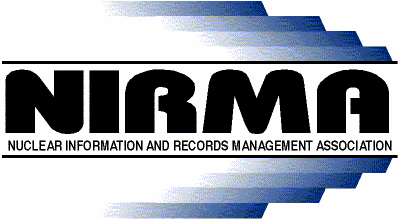 CMBG Inputs and Support
CMBG was a voting member for all ANSI/NIRMA balloting :
ANSI requires voting from diversified “interest categories”
Process is required to achieve the industry consensus for standards
CMBG represents “Industry Interest Group” category
Steering Committee established Task Group to propose revised content of ANSI/NIRMA Standard by CMBG members:
Breakout sessions at CMBG Conferences to be leveraged for inputs
Issues will be defined & research conducted by Teams 
Recommendations provided to NIRMA for next revision of CM 1.0
Inputs from CMBG members started at CMBG 2015 and will continue in Breakout session today!
CMBG 2016
ANSI/NIRMA Standard –Status Update
9
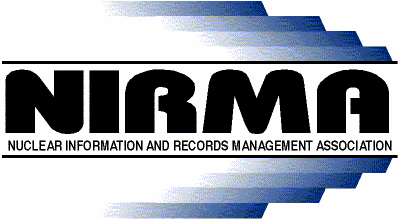 ANSI/NIRMA CM Standard - Going Forward
Industry inputs for updates to the 2007 version will be collected over next couple of years for the next revision
Inputs have been collected from some of the Consensus Body members that voted on the Reaffirmation
The CMBG Task Group will develop recommendations for the next revision of CM 1.0
Mike Dickson is leading this CMBG Task Group and has developed a draft proposal for consideration by the Group at this Conference
A Breakout session at CMBG 2016 will provide the forum for feedback on the draft recommendations and additional discussions
CMBG 2016
ANSI/NIRMA Standard –Status Update
10
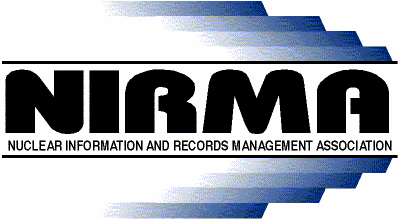 ANSI/NIRMA CM Standard – Key Topics
Several key topics identified for the next revision include:
Enterprise risk based on INPO IER LI-14-20
Address nuclear plants that do not necessarily produce power
CM requirements/data diagram for requirements, SSCs and FCI
5 models: equilibrium, CM process, margin model, functional area model, and requirement/data model
5 Functional Areas from IAEA Safety Report No. 65: Protect Design Basis, Modify Plant, Operate Plant, Maintain Plant, Test Plant
Expansion of margin management discussion
Address new plant pre-operational CM topics, e.g.:
Design Authority -- controlled / shared on new nuclear builds
Margin Information for new nuclear builds
CM Information
CMBG 2016
ANSI/NIRMA Standard –Status Update
11
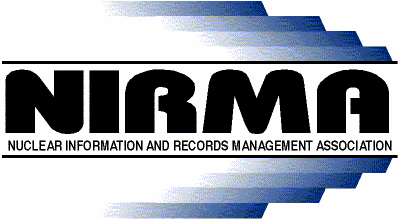 Questions?
CMBG 2016
ANSI/NIRMA Standard –Status Update
12
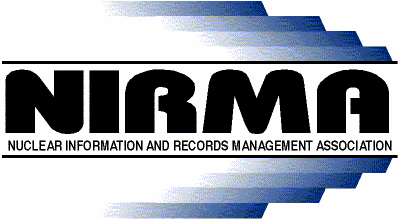 Thank You…!Rich Giskarich_giska@hotmail.comMike DicksonRobert.Dickson@duke-energy.com
CMBG 2016
ANSI/NIRMA Standard –Status Update
13
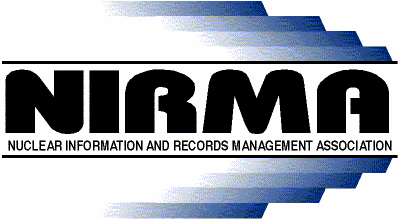 Support Materials
CMBG 2016
ANSI/NIRMA Standard –Status Update
14
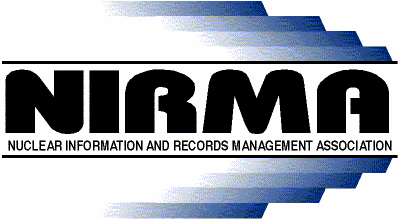 NIRMA Position Paper on CM
NIRMA CMC focused on a Position Paper on CM for nuclear plants:
Engaged experienced multi-disciplined team including:
Engineering, Design, Quality Assurance, Procurement
Operations, IT, Document Control & Records Management
Took holistic approach to CM, i.e., beyond design and design basis
Focused on information management and business processes governing changes of all types & managing related information flows
Applied CM Standards and associated principles used in Dept. of Defense to nuclear plants, i.e. – baseline, change control, status accounting and verification/validation (or audit)
Translated these principles to core elements of a CM Program
NIRMA Position Paper PP-02, Rev. 0 was issued in 1989
CMBG 2016
ANSI/NIRMA Standard –Status Update
15
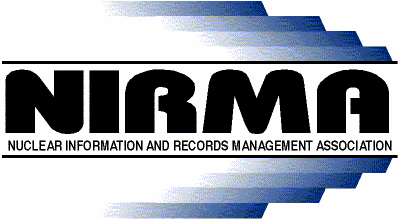 Continued CM-Related Efforts
Identified need for business process improvements:
Interfaces of multiple processes not well-defined
Isolated processes were used to achieve specific tasks
Focused on multiple ways changes could be implemented and ability to perform true impact analyses for each type of change
Developed Position Paper PP-03 on CM Enhancement Programs
Recognized information management not an industry strength and had limited importance by management in many operating plants:
Multiple islands of data existed in individual silos – “My Data”
After plant changes, not all duplicated instances of data were updated
Developed Position Paper PP-04 on Configuration Management Information Systems
CMBG 2016
ANSI/NIRMA Standard –Status Update
16
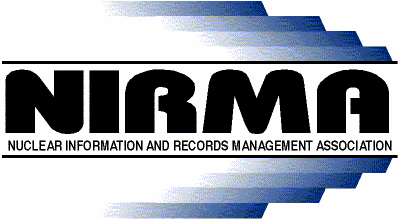 Coordination with DOE on CM
DOE developed CM Program guidance and directives in DOE Order 1073 issued in 1993:
Adopted many of the core elements and principles in NIRMA PP-02
Expanded to provide detailed guidance for DOE facilities

NIRMA CMC and DOE collaborated to incorporate applicable guidance from DOE Order 1073 into PP-02

NIRMA PP-02, Rev. 1 was issued in 1994

NIRMA and DOE also collaborated on development of NIRMA TG-19 which was the foundation document for the ANSI/NIRMA Standard CM 1.0
CMBG 2016
ANSI/NIRMA Standard –Status Update
17
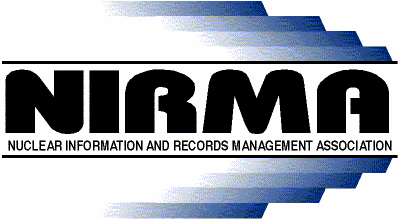 Events Driving CM Program Progress
1994 – CM Practitioners hosted by PP&L:
Discussed current CM issues and practices
NIRMA, as an approved ANSI  Standards Developer, suggested an industry standard on CM should be considered
1995 – CMBG established
1996 – Millstone Shutdown:
NRC’s 10CFR50.54(f) letter issued with major focus on CM
Triggered industry initiatives on CM
1996 – NIRMA engaged with CMBG to pursue industry standard:
Developed NIRMA Technical Guideline TG-19 1996
Birth of the 3-Ball Model…!
CMBG 2016
ANSI/NIRMA Standard –Status Update
18
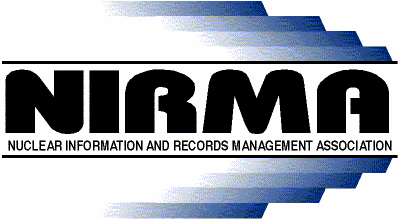 ANSI/NIRMA Standard History
1988- NIRMA certified as an ANSI Approved Standard Developer 
1998 - NIRMA TG-19 was used as the base document for development of the desired ANSI industry standard
2000 – ANSI/NIRMA Standard CM 1.0 issued
2005 – INPO AP-929  - Configuration Management Process Description:
CMBG requested revisions
Wanted consistency with ANSI/NIRMA Standard CM 1.0
INPO issued Rev. 1
2007 – ANSI/NIRMA Standard CM 1.0 revised to incorporate CM Process Model and Equilibrium Restoration
CMBG 2016
ANSI/NIRMA Standard –Status Update
19
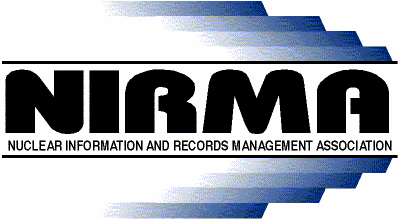 CM for New Nuclear Plant Projects
New nuclear plant projects have unique CM issues that don’t exist for operating units today, e.g.:

10CFR52 licensing process & issuance of combined operating license (COL) 

CM expected to be implemented during the construction phase of a project

Focus of current ANSI/NIRMA Standard is on operating plants
CMBG 2016
ANSI/NIRMA Standard –Status Update
20
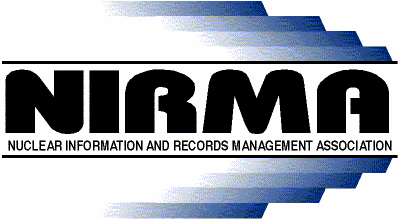 CM for New Nuclear Plant Projects
EPRI addressed CM for New Nuclear Plant Projects:

EPRI  Technical Report 1022684, April 2011 – “Elements of Pre-Operational and Operational Configuration Management for a New Nuclear Facility”

Guidance addresses all aspects of CM:
Emphasizes need to address CM early and establish roles and responsibilities
Focus on Licensee’s CM obligations, expectations of EPC and information flows during multiple phases of a project
CMBG 2016
ANSI/NIRMA Standard –Status Update
21